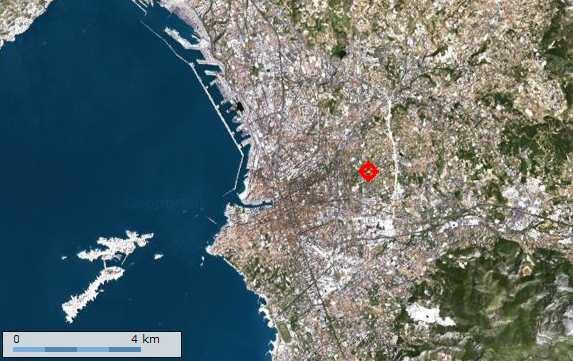 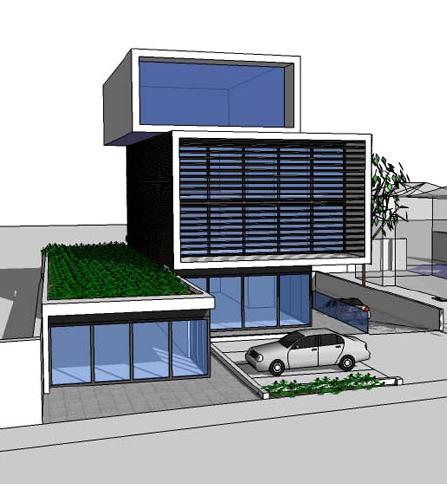 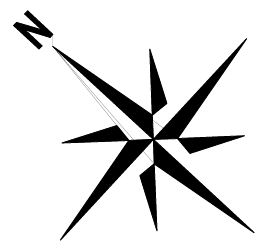 SCI ILIADIMO, Le 65 St Barnabé (13012)
Commission d’instruction
Phase Conception
1
Fiche d’identité
Type de bâtiment et fonction: bâtiment tertiaire rassemblant des professionnels de santé et commerces eco-performant neufs
	SHON : 590 m² sur une parcelle de 657 m²
Altitude :   50 m ; zone climatique: H3
Classement au bruit : BR2
Consommation d’énergie primaire (selon Effinergie) : 
Cep =  75kWhep/m²/an :  52% de gain; Ubat:  0.6 W/m².K ( 39% de gain)
Dates :	− Demande de PC : 12/07/2009
Début des travaux : janvier 2011
Fin des travaux : janvier 2012
Coût :	−  au m² SHON:  1356 € HT
 de l’opération : 800 000 € HT sans la bonification
2
[Speaker Notes: Bureau de contrôle: Qualiconsult
BE bois non encore choisie
BBC effinergie en attente de certification pour bonification du C.O.S
La construction du niveau 3 est issue de la possibilité de bonification du Cos voté par la mairie de Marseille dans le cadre de bâtiments a hautes performances énergétique. La certification certivéa est en cours. Si pas de bonification, pas de projet car plus rentable.]
Vue d’ensemble au regard de la Démarche BDM
3
Le projet dans son territoireSituation du projet
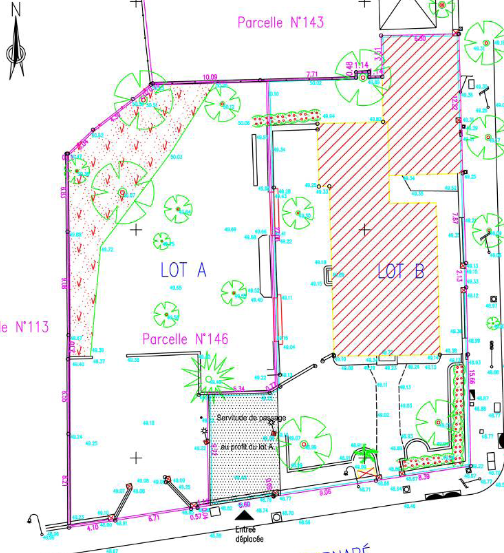 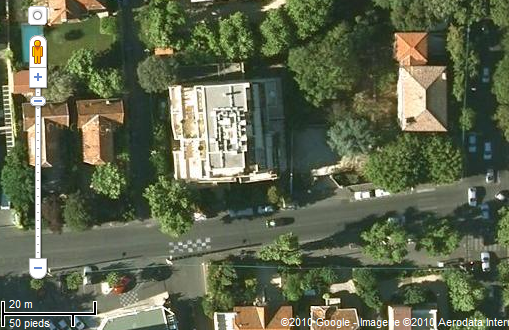 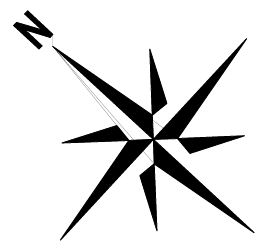 20 m
4
[Speaker Notes: Montrer la cervitude de passage décalée de 8 m
Le projet est construit sur un détachement parcellaire.]
Le projet dans son territoireLe terrain et son voisinage
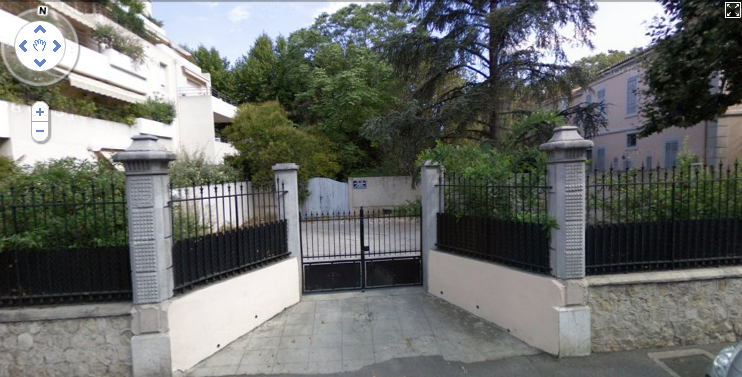 5
Le projet dans son territoirePlan de masse
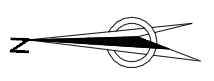 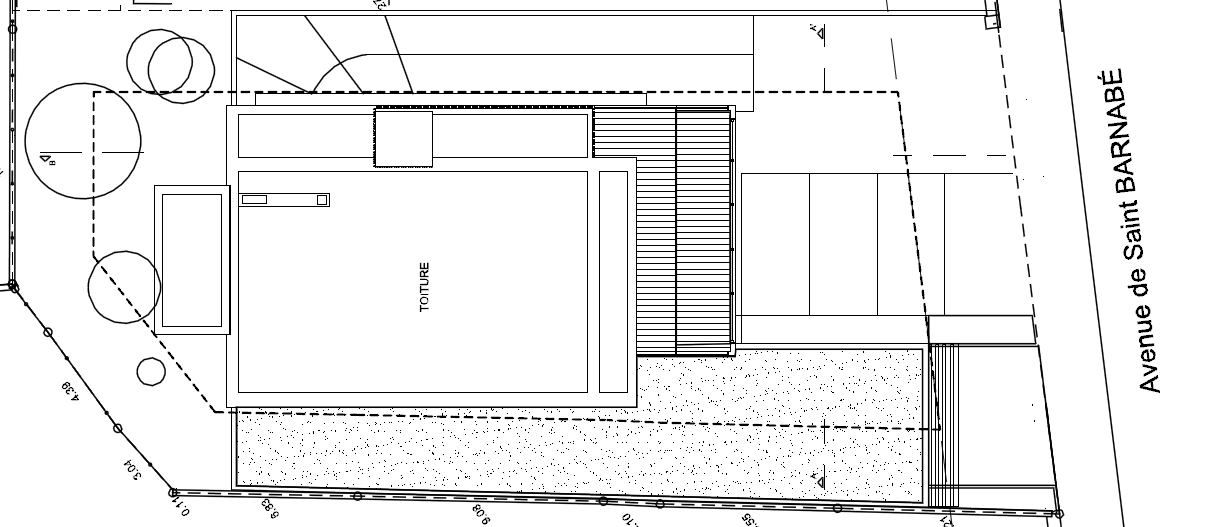 17 m environ
6
[Speaker Notes: Pas d’accès aux usagers sur la toiture terrasse du dernier niveau]
Le projet dans son territoire
Plan du sous sol (140 m²)
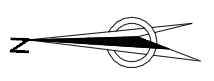 Cuve de récupération des EP sous la rampe 25 m3
Echelle: 1/100
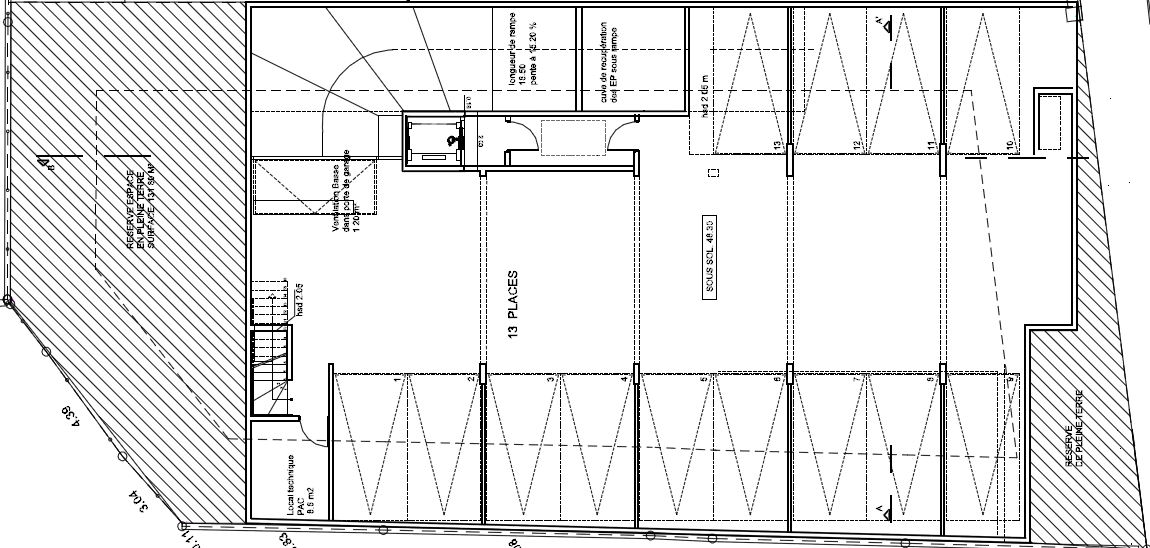 Réserve d’espace en pleine terre: 132 m²
Ventilation basse dans porte du garage. Ventilation mécanique avec désenfumage
Local technique PAC 8.8 m²
Réserve en pleine terre
7
[Speaker Notes: 16 places de parking dont 2 PMR
30% de la parcelle en espaces verts: 126.40 m² de terrasses végétalisées et 132 m² d'espaces verts en pleine terre.]
Le projet dans son territoirePlan du RDC
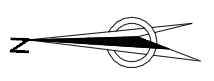 Echelle: 1/100
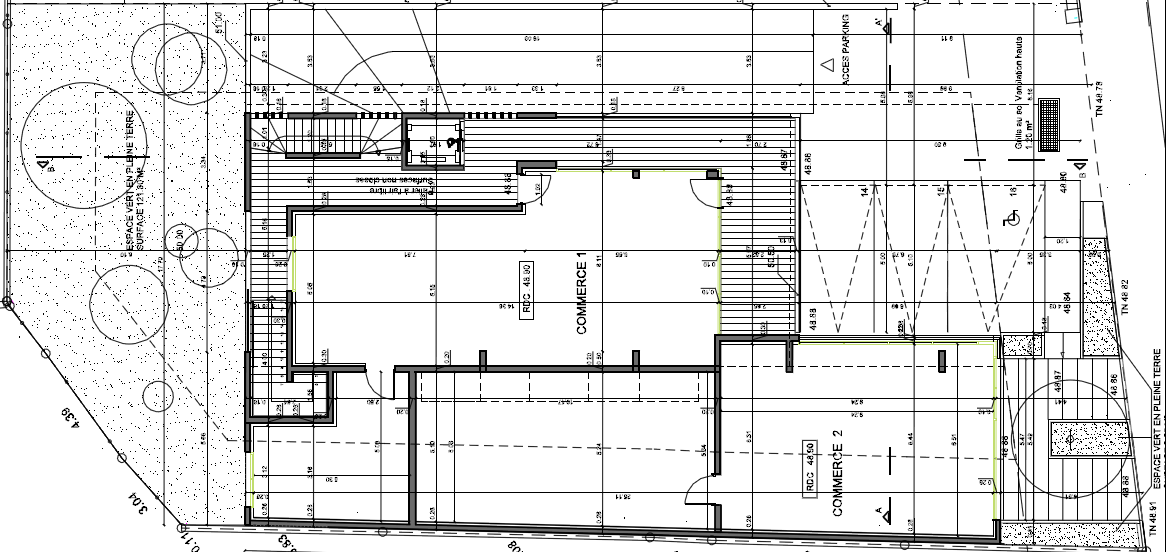 Façade béton blanc avec ouvertures verticales
Accès au parking souterrain
Garde corps en verre
Entrée
Palier à l’air libre
81 m²
Parking: 3 places
Ossature bois
Ouate de cellulose insufflée
59 m²
53 m²
8
[Speaker Notes: Montrer l’emprise du niveau supérieur]
Le projet dans son territoire
Plans du R+1 et R+2
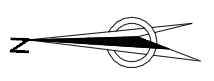 Echelle: 1/100
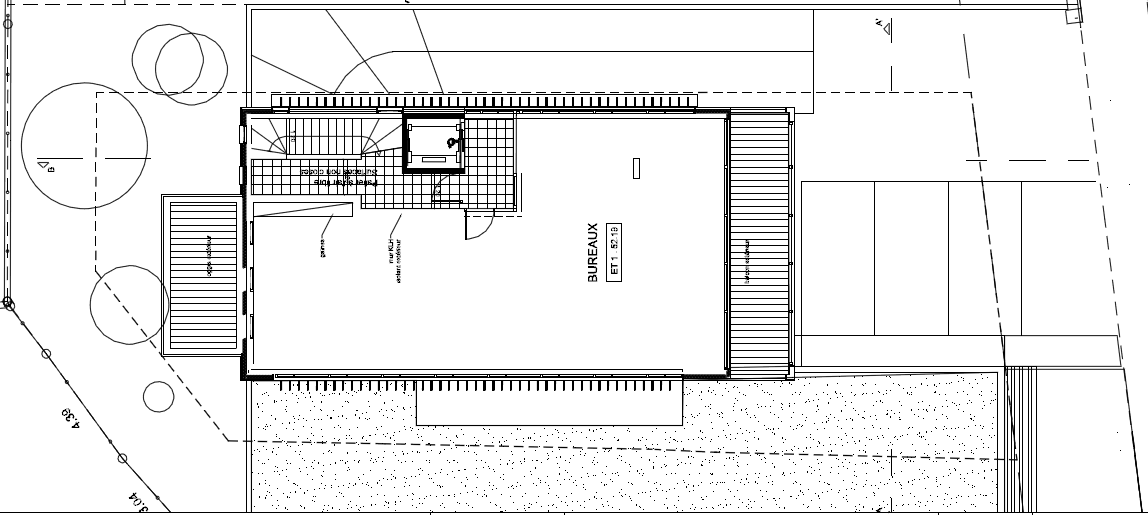 Palier à l’air libre
Balcon extérieur
Loggia extérieure
104 m²
Brises soleil bois fixes
Ossature bois
Ouate de cellulose insuflée
Plaque de BA 13
Casquette bois fixe
Toiture végétalisée sur le commerce 2
9
Le projet dans son territoire
Plan du R+3
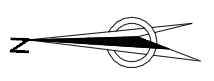 Echelle: 1/100
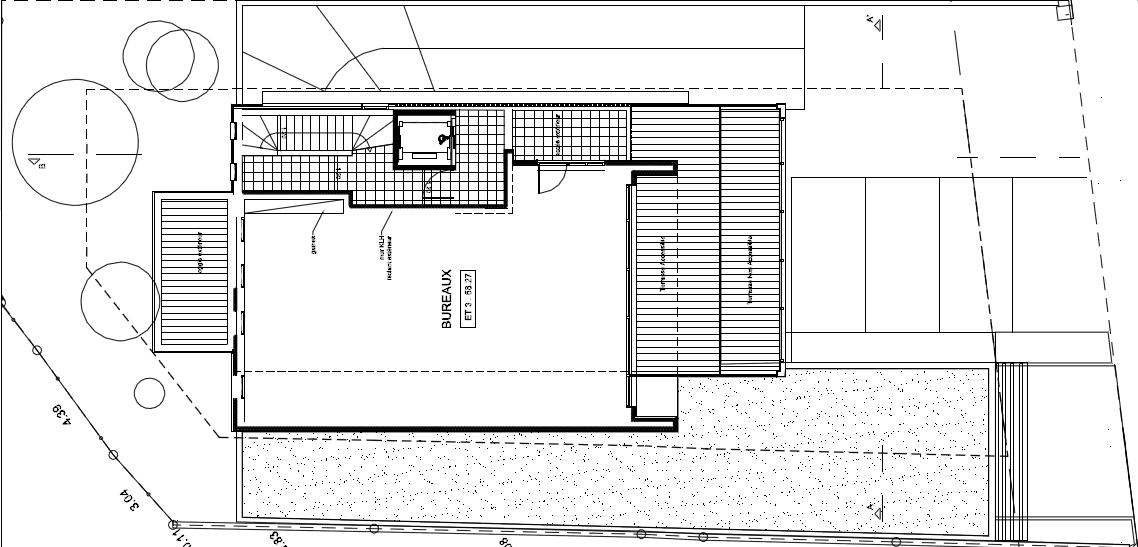 Accès vers l’extérieur
Palier à l’air libre
Terrasse accessible
Loggias extérieure: 2.7 m de large
Terrasse non accessible
115 m²
10
[Speaker Notes: Occupation: 1 personne pour 12 m² de locaux]
Le projet dans son territoire
Façade Sud
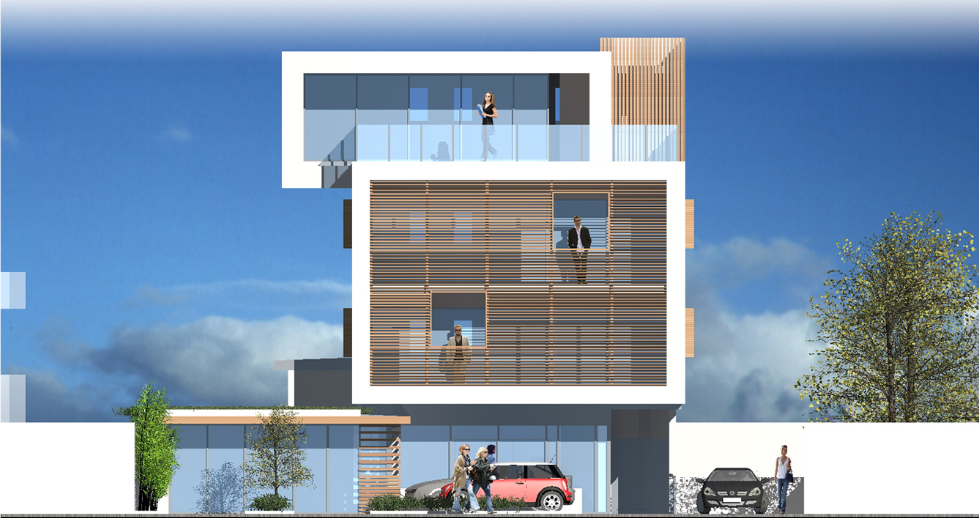 Menuiseries ext Uw=1.4 W/m².K
Fenêtres et Portes-fenêtres en bois mélèze
Vitrage 4/16/4 lame Argon
Ug=1,2 W/m2.K
Plaque Eternit
Garde corps en verre
Lattis bois horizontaux 4 cm
Menuiseries alu ext Uw=1.4 W/m².K
Vitrage 4/16/4 lame Argon
Ug=1,2 W/m2.K
Casquette bois
11
[Speaker Notes: Un arbre à feuilles caduques sera planté devant la façade Sud
La protection solaire se fait par une avancée du plancher supérieur et des murs latéraux. L’avancée a été calculée pour être efficace en mi saison.
Au niveau 1 et 2, cette avancée est renforcée par un brise soleil
Porte à faux du bloc permet de créer une protection solaire pour le local 1 
Plaque Eternit: fibres organiques de synthèse et cellulose
Casquette calculées pour chaque menuiseries: de 0.5 à 2.70 m
Pas sur mais stores type toile ferrari]
Le projet dans son territoire
Façade Nord
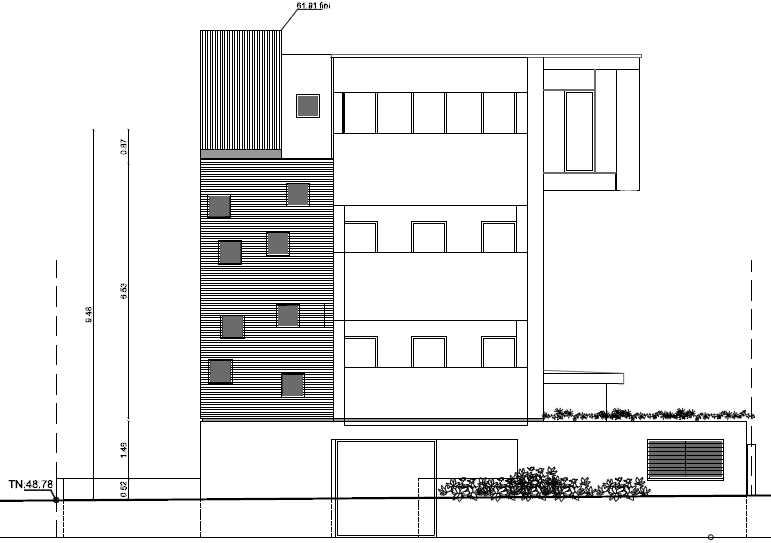 Echelle: 1/100
12
[Speaker Notes: 62 m en haut de la cage d’ascenseur
Loggias de détente et d’été au Nord]
Le projet dans son territoire
Façade Est
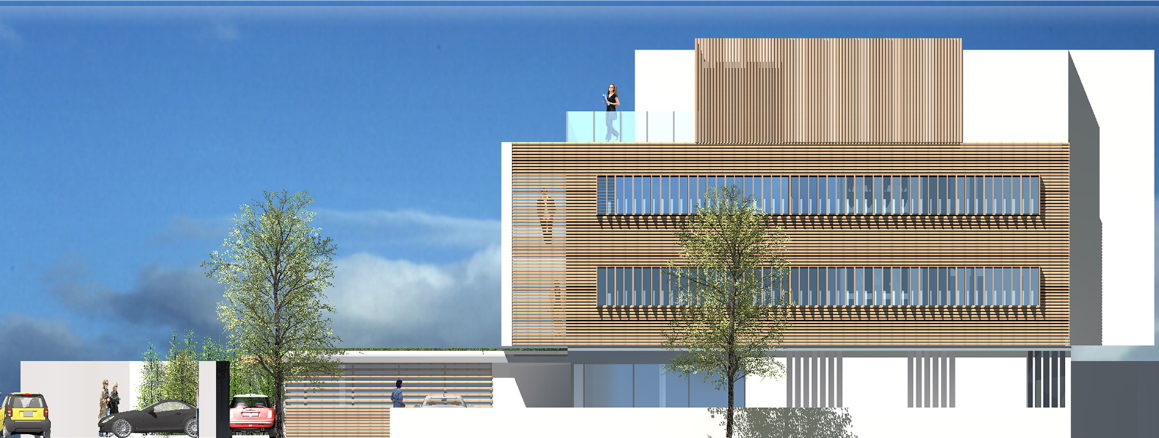 13
[Speaker Notes: La façade Est: peu d’ouvertures du fait de la présence des circulations et ascenseur. Seul un bandeau horizontal est présent au niveau 1 et 2 protégés par un
brise soleil vertical. Au niveau 3, ouvertures protégées par un lattis bois vertical.]
Le projet dans son territoire
Façade Ouest
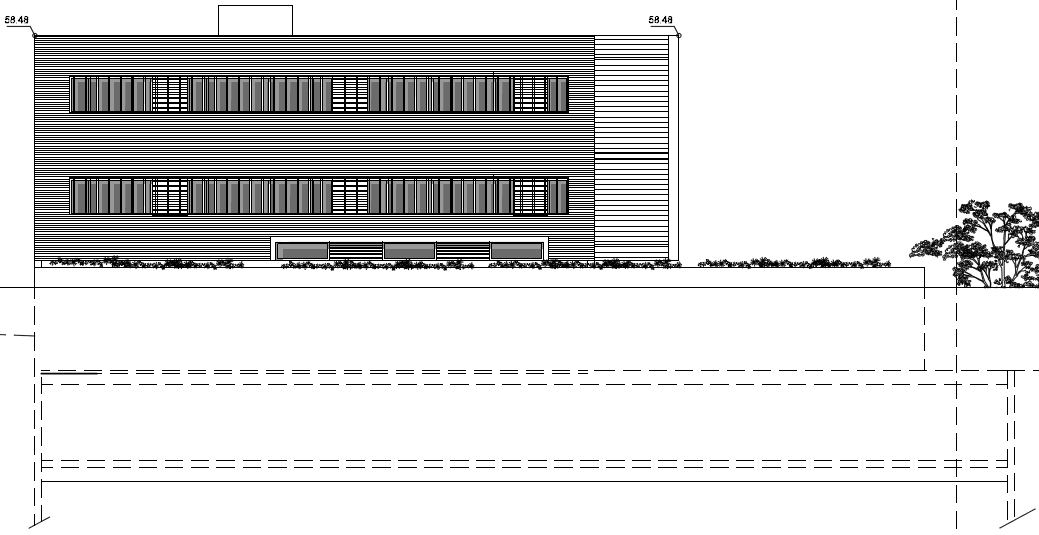 Echelle: 1/100
14
Le projet dans son territoire
Coupe1
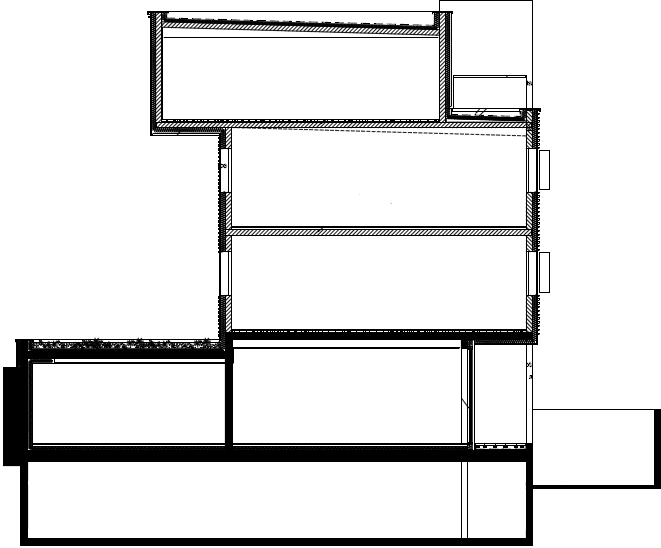 Brises soleil verticaux par lame bois
Murs bois massifs ETAGES U= 0.22 W/m².K
Structure en panneaux bois KLH 18 cm Isolation extérieure de 12 cm de LDR
Murs béton isolé par intérieur RDC U=0.35 W/m².K
Béton isolé par 10 cm de laine de roche côté interieur
Dalle sur plots
Plots
Etanchéité
Isolation
Isolation extérieure
Lattis bois horizontaux 4 cm
Isolation en sous face
Capotage métallique
Echelle: 1/100
Murs ossature bois au RDC U=0.29 W/m².K
Ossature bois 45x145, isolation en ouate de cellulose soufflée entre montants
Rampe d’accès parking
15
Le projet dans son territoire
Coupe 2
Etanchéité
Isolation type XPS 12 cm
Plafond Panneau Bois KLH 160 mm
Cage d’ascenseur 62 m
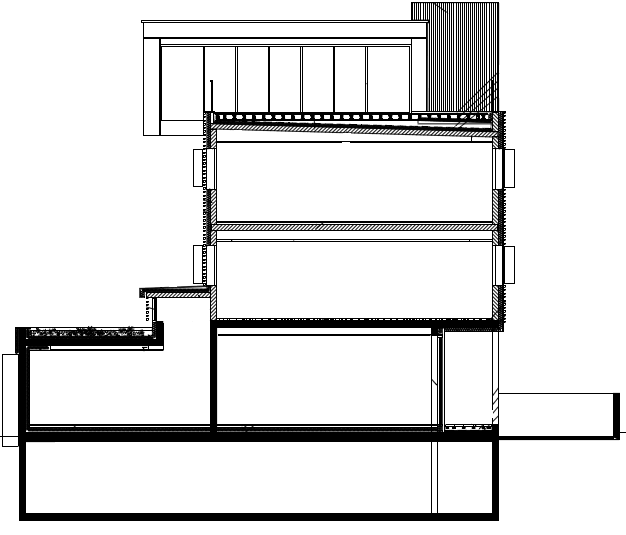 Plaque Eternit
Toiture terrasse 2: U=0.18 W/m².K
Dalle sur plots
Plots
Etanchéité
Isolation type XPS 12 cm 
Plafond Panneau Bois KLH 16 cm
Revêtement de sol (carrelage ou bois)
Chape béton 6 cm
Plancher KLH 16 cm
Bavette de zinc
Isolant XPS 12 cm
KLH 16 cm
Toiture terrasse 1 U= 0.23 W/m².K
Végétalisation (≈10 cm)
Isolant XPS 12 cm
Plafond béton 20 cm
Faux plafonds BA 13
Eclairage naturel
Dalle RDC/Sous sol: U= 0.22 W/m².K
Revêtement de sol
Chape béton 6 cm
Isolation polystyrène XPS HD 12 cm
Plancher béton 20 cm
Revêtement de sol (carrelage ou bois)
Chape béton 6 cm
Plancher béton 20 cm
Plancher béton 30 cm
Echelle: 1/100
16
[Speaker Notes: Planchers en béton pour augmenter l’inertie
Panneaux Bois KLH: planches en bois massif empilées et colées entre elles
Isolant XPS : polystyrène extrudé conçut pour les toitures végétaisées 
Polystyrène HD= Haute Densité]
Le projet dans son territoire
Coupe 3
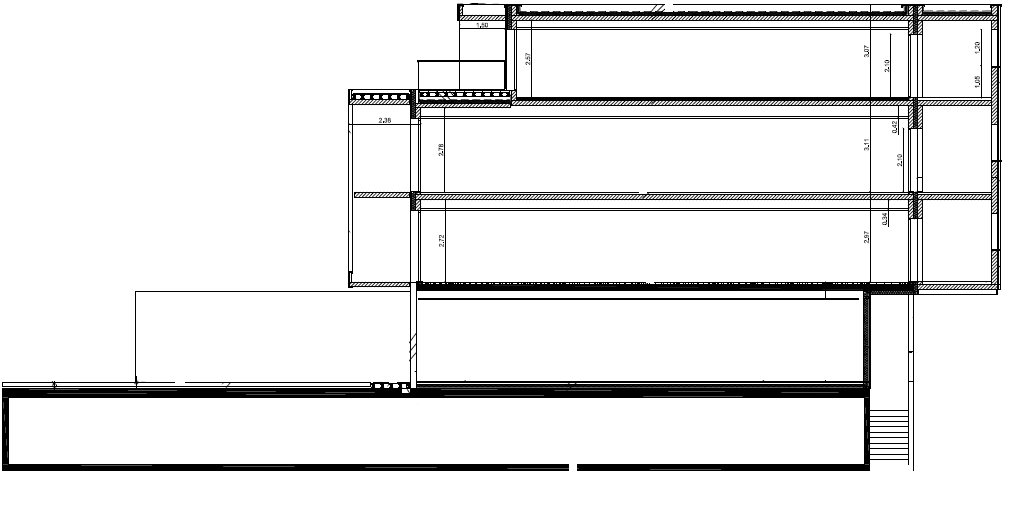 Loggias extérieures
Balcons
Brises soleil Lattis bois horizontaux
Bardage bois vertical sur loggias ouvertes
Lattis bois faisant garde corps sur loggias ouverte
Mur ossature bois
Echelle: 1/100
17
[Speaker Notes: Panneaux Bois KLH: planches en bois massif empilées et colées entre elles
Isolant XPS : polystyrène extrudé conçut pour les toitures végétaisées 
Polystyrène HD= Haute Densité]
Le projet dans son territoire	Insertion
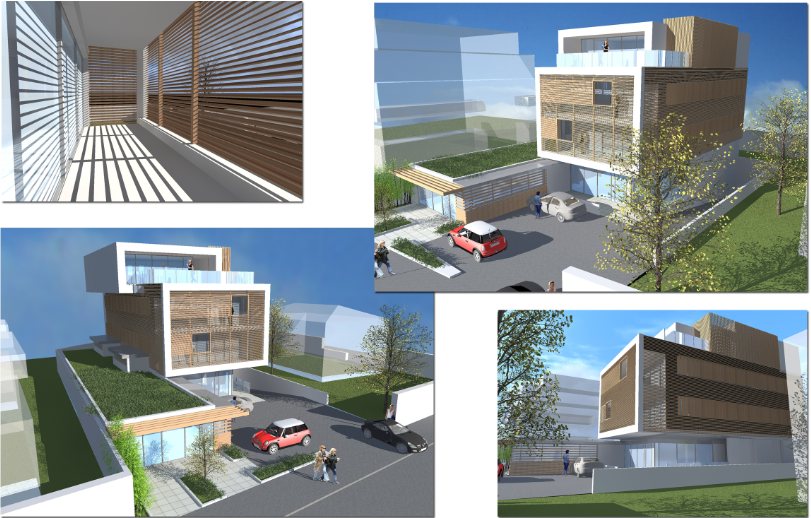 18
[Speaker Notes: Effort d’intégration, notamment recul du bât par rapport au commerce pour animer la rue et donner plus d’intimité à la parcelle et à celles voisines
Le projet est pensé pour créer un volume de transition entre les deux bâts voisins
Blocs du projet disposés pour rappeler les séries de terrasses en dégradé du bâtiment voisin.
le choix d’implanter une toiture végétalisée en mitoyenneté Ouest est une volonté d’offrir au voisinage une vision sur un espace vert plutôt que sur un espace minéral. Ceci est d’autant plus important que de nombreuses terrasses s’ouvrent sur ce coté du bâtiment]
Le projet dans son territoire	Insertion
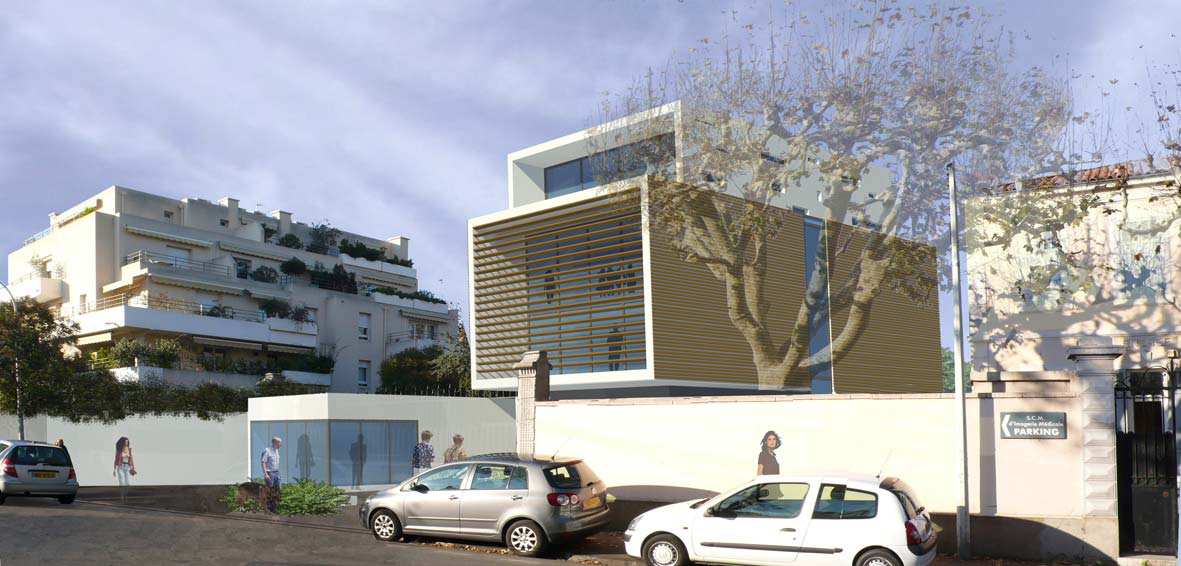 19
Economies et sobriété d’usage
20
[Speaker Notes: Phase pro DCE]
Points à débattre
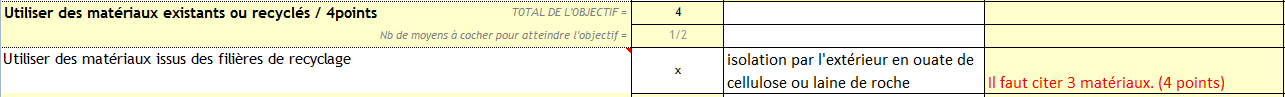 21
Caractéristiques énergétiques Résultats principaux du Socle
Logiciel employé : ClimaWin 2005 version 2
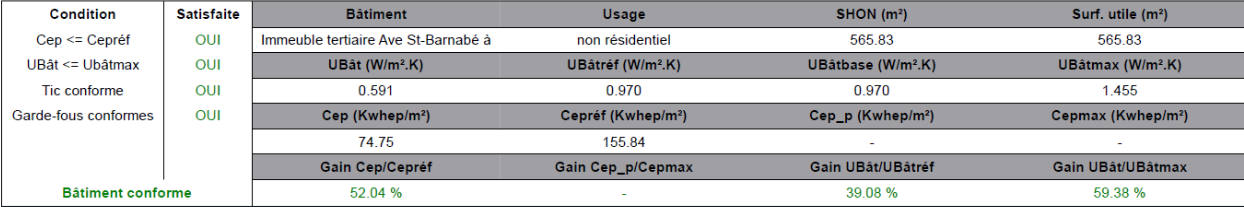 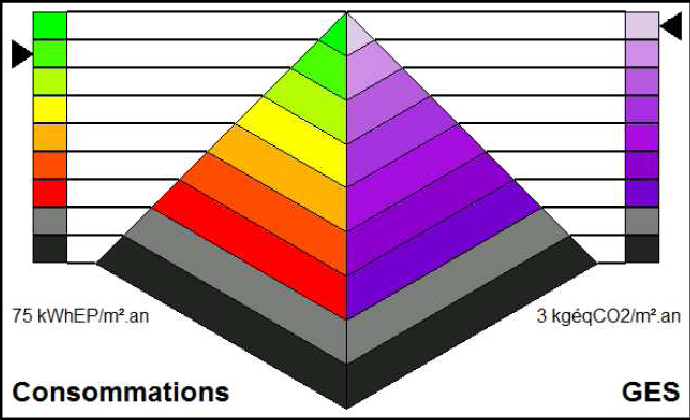 22